Не пытайтесь воспитывать детей, воспитывайте себя
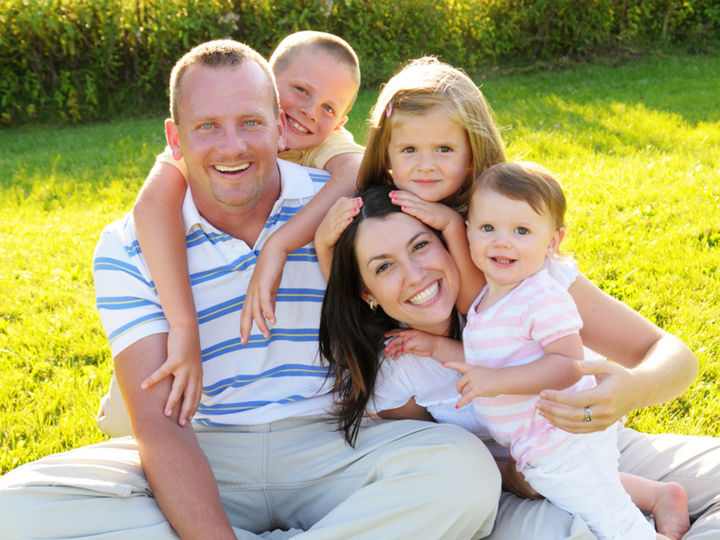 негативные семейные факторы
Зависимости членов семьи.
Двойные послания ребенку.
Невыполнение самими родителями правил, установленных для ребят.
Несогласование норм и требований м/у родителями.
Напряженная атмосфера в семье, скандалы.
Сокрытие от  ребенка правды.
Обсуждение с ребенком негативных качеств членов семьи в грубой форме.
Привлечение ребенка к решению конфликтов между взрослыми.
негативные установки:
1.Запрет на существование.
      Фразы : «Отстань от меня» «Глаза бы мои тебя не видели» «Так бы и убила тебя сейчас» «Мне не нужен такой сын» «Если бы не ты, я бы…»
2.Запрет быть самим собой.
    Фразы «Ты вся в папочку» «Не моя порода» «Аня так может, а ты-нет» «Ну и почему ты не…»
3.Запрет на взросление.
     Фразы; «Тебе еще рано» «Не торопись взрослеть» «Ты еще маленький» «Жизнь сложная штука»
4. Запрет быть ребенком.
    Фразы : «Ну и что ты как маленький?» «В твоем возрасте знаешь, что я могла…» «Ты уже не ребенок, хватит ныть»
5.Запрет на мысли.
    Фразы: «Не думай» «Не умничай» «Мал еще такие вопросы задавать» «Я старше, я лучше знаю»
6. На инициативу и действия.
    Фразы: «Ничего не делай, все равно не получится» «Не делай, я все сама сделаю» «Не высовывайся» «Тебе что, больше всех надо?»